CHÀO MỪNG

ANH CHỊ EM
TRONG TÌNH YÊU CỨU CHÚA JESUS

ĐẾN THAM DỰ BUỔI THỜ PHƯỢNG
(NGÀY 09-06-2024)
BÀI TÍN ĐIỀU CÁC SỨ ĐỒ

Tôi tin Đức Chúa Trời Toàn Năng, là Cha, là Đấng dựng nên trời đất, Tôi tin Giê-xu Christ, là Con độc sanh của Đức Chúa Trời và Chúa chúng ta:

Ngài được thai dựng bởi Thánh Linh, sanh bởi nữ đồng trinh Mary, chịu thương khó dưới tay Bôn-xơ Phi-lát, bị đóng đinh trên thập tự giá, chịu chết và chôn.

Ngài xuống âm phủ, đến ngày thứ ba, Ngài từ kẻ chết sống lại.
Ngài thăng thiên ngồi bên hữu Đức Chúa Trời Toàn Năng, là Cha.

Từ đó Ngài sẽ trở lại để xét đoán kẻ sống và kẻ chết.

Tôi tin Thánh Linh

Tôi tin Hội Thánh phổ thông, sự cảm thông của thánh đồ, sự tha tội, sự sống lại của thân thể và sự sống đời đời. A-men.
4Đấng ngự trên trời sẽ cười,
   Chúa sẽ chế nhạo chúng.






Thi-Thiên ( 2:4 )
HÃY HÁT XƯỚNG VÀ CHÚC TỤNG
1. Hãy hát xướng và chúc tụng, linh hồn ta hỡi
Từ ánh sáng soi chiếu cho đến tận khuya
Tình yêu Chúa mãi vững bền, con ngợi ca hoài
Hãy hát xướng và chúc tụng, trọn hồn linh này
2. Trọn đời sống con chỉ kiếm tìm điều duy nhất
Là được ở trong chính nhà Vua của con
Vạn ngày ở nơi khác chẳng bằng ở trong nhà của Ngài
Hãy hát xướng và chúc tụng, trọn hồn linh này
3. Lòng con đã xem tất cả mọi sự như lỗ
Vì tình Chúa yêu mến con mãi còn luôn
Ngài là Cứu Chúa của con, con mừng vui hoài
Hãy hát xướng và chúc tụng, trọn hồn linh này
MỌI ĐIỀU TRONG TA HÃY NGỢI KHEN CHA
Ha-lê-lu-ja. Ha-lê-lu-ja. Ha-lê-lu-ja.
Ha-lê-lu-ja. Ha-lê-lu-ja. Ha-lê-lu-ja.
Hãy ngợi khen Đức Giê-hô-va trong nơi thánh Ngài.
Hãy ngợi khen Ngài trên bầu trời về quyền năng Ngài.
Hãy ngợi khen Ngài về các việc quyền năng Chúa.
Hãy ngợi khen Ngài tùy theo sự oai nghi Chúa.
Thổi kèn lên ngợi khen Ngài.
Gảy đàn lên ca tụng danh Cha.
Đánh trống cơm, nhảy múa ca ngợi.
Mọi điều trong ta hãy ngợi khen Cha
QUYỀN NĂNG LỚN THAY
Giê-hô-va quyền năng lớn thay, 
nào ai vinh quang giống như Ngài. 
Là khiên che thân cho những ai cậy trông, 
dựa nương nơi Chúa.
ĐK: Ngài nhớ giao ước đến muôn đời, 
nghìn năm không quên lời phán hứa. 
Lòng khoan nhân Chúa lớn vô cùng, 
đức thành tín Ngài cao lắm thay.
Ha-lê-lu-gia! Ha-lê-lu-gia.
Ha-lê-lu-gia. Amen! Amen!
VUA HẰNG CÒN MUÔN ĐỜI
Quyền năng thay Vua hằng còn muôn đời.
Trời đất non nước biển hồ do tay Ngài dựng nên.
Quyền năng thay! Vua hằng còn muôn đời.
Là nơi ẩn náu yên lành, là đồn lũy của chúng con
Quyền năng thay Vua hằng còn muôn đời.
Trời đất non nước biển hồ do tay Ngài dựng nên.
Quyền năng thay Vua hằng còn muôn đời.
Thập tự Gô - gô - tha làm sạch mọi tội lỗi con.
Ngợi khen Chúa Thánh toàn năng Vua Giê-xu!
Ngợi khen Chúa Thánh toàn năng Vua Giê-xu!
Mọi đầu gối sẽ quỳ lạy bên trước ngôi Vua.
Ngợi khen Chúa Thánh toàn năng Vua Giê-xu!
Nào một ai giống như Ngài,
này không không ai ngoài Ngài.
TÔI NGƯỚC MẮT NHÌN LÊN
Tôi ngước mắt nhìn lên
Sự tiếp trợ tôi đến từ đâu?
Tôi ngước mắt nhìn lên
Sự tiếp trợ tôi đến nơi Ngài
Tôi ngước mắt nhìn lên
Sự tiếp trợ tôi đến từ đâu?
Tôi ngước mắt nhìn lên
Sự tiếp trợ tôi đến nơi Ngài
Giê-hô-va, là Đấng gìn giữ dân Ngài,
không hề nhắm mắt
Giê-hô-va, là bóng che ở bên cạnh ngươi
Mặt trời sẽ không rọi lúc ban ngày
Và mặt trăng cũng không hại ban đêm
Ngài sẽ giữ gìn chúng ta khỏi mọi sợ hãi
Ngài sẽ giữ gìn chúng ta
từ nay cho đến đời đời...
BÀI CA DÂNG HIẾN
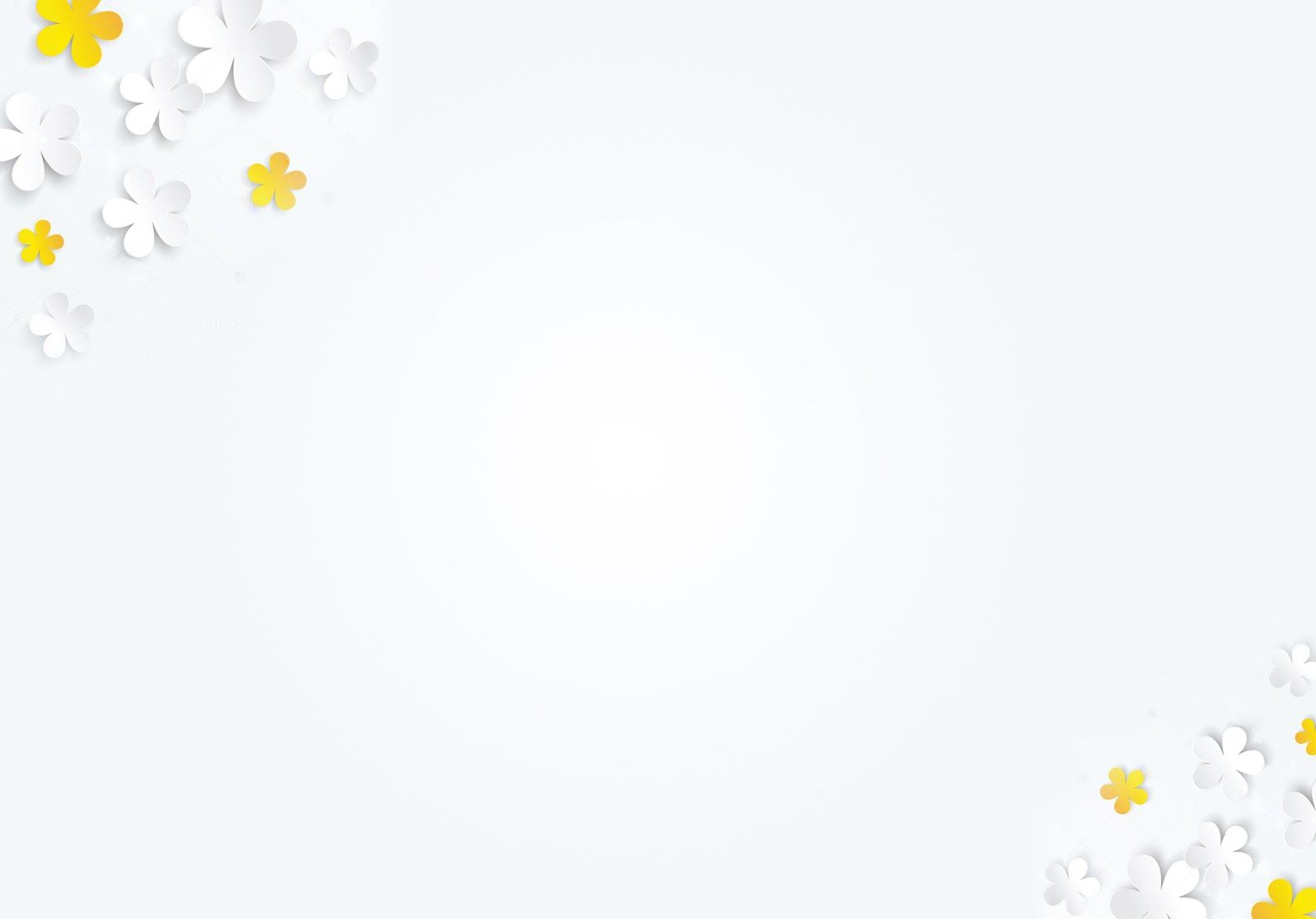 Lạy Cha xin hãy cho con được dâng hiến lên Ngài.
Khi Cha đã ban cho và con luôn nhớ ơn Cha.
Xin Cha thêm bội phần mọi điều con hiến dâng.
Lòng con ước mong dâng Ngài suốt cả đời con.
Thi Thiên 121
1
Tôi ngước mắt lên trên núi:
Sự cứu giúp tôi đến từ đâu?
2
Sự cứu giúp tôi đến từ Đức Giê-hô-va
Là Đấng dựng nên trời và đất.
3
Ngài không để cho chân ngươi trượt ngã;
Đấng gìn giữ ngươi không hề buồn ngủ.
4
Đấng gìn giữ Y-sơ-ra-ên
Không hề chợp mắt cũng không buồn ngủ.
5
Đức Giê-hô-va là Đấng gìn giữ ngươi;
Đức Giê-hô-va là bóng che ở bên phải ngươi.
6
Mặt trời sẽ không hại ngươi lúc ban ngày,
Mặt trăng cũng không hại ngươi trong ban đêm.
7
Đức Giê-hô-va sẽ gìn giữ ngươi khỏi mọi tai họa.
Ngài sẽ gìn giữ mạng sống ngươi.
8
Đức Giê-hô-va sẽ gìn giữ ngươi
Khi ra khi vào,
Từ nay cho đến đời đời.